Zonal Jets








Adam P. Showman
University of Arizona
on sabbatical at Peking University
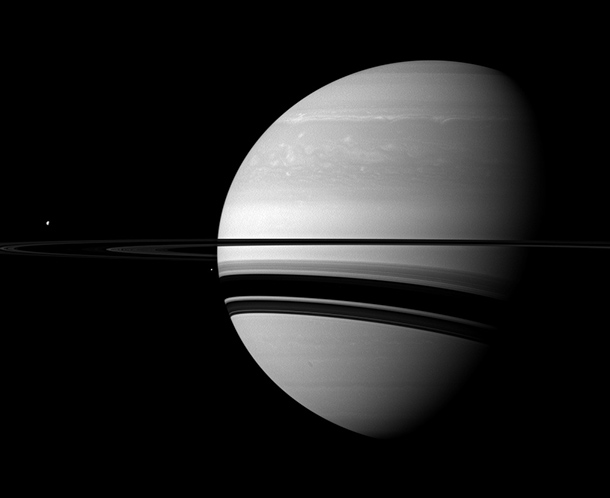 2D models appropriate to Jupiter and Saturn show that rotation causes zonal banding
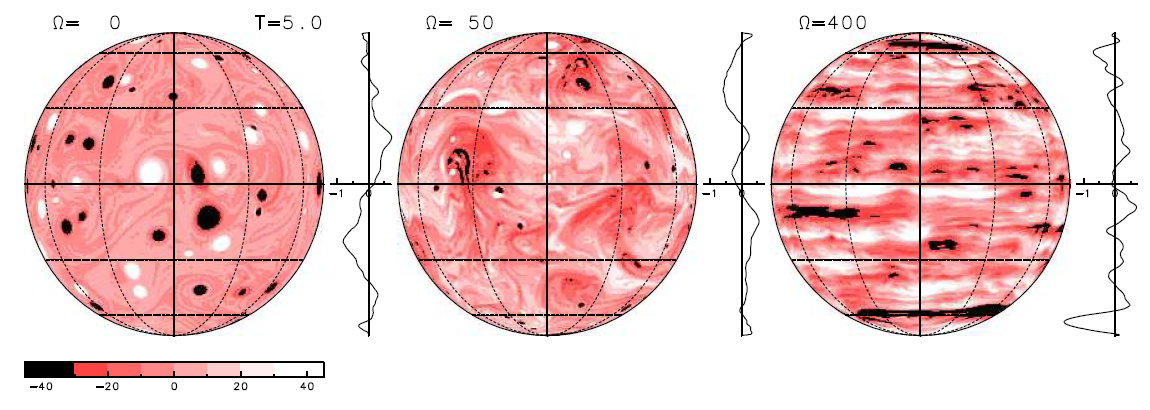 Hayashi et al. (2000)
See review in Vasavada & Showman (2005, Rep. Prog. Phys. 68, 1935)
2D models appropriate to Jupiter and Saturn show that jets can form in rotating atmospheres forced by small-scale turbulence
Nozawa & Yoden (1997)
Emergence of banding
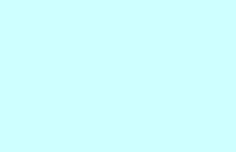 Ub
U2/L2
Vallis and Maltrud (1993)
Simple scaling suggests the nonlinear term and beta term are comparable at a scale 
			         LR = (U/b)1/2
called the Rhines scale.  Because the transition is anisotropic, banding should emerge.
Saturn 5 mm emission illustrates scale-dependent anisotropy
Mechanisms of extratropical jet formation: role of Rossby waves
Group
propagation
In the extratropics, regions of Rossby wave generation correspond to eastward eddy-driven jets.  Regions of Rossby wave damping correspond to westward flow.
Phase
propagation
Phase
propagation
Group
propagation
Mechanisms of jet formation: role of Rossby waves
Group
propagation
u’v’<0
Phase
propagation
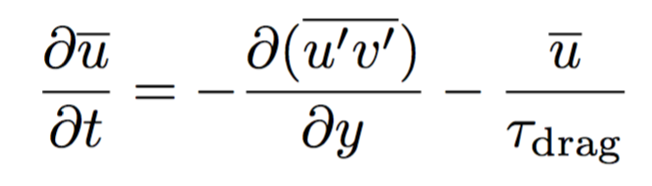 The eddy acceleration term is positive (eastward) in the region of Rossby wave generation, and negative (westward) in the region of Rossby wave damping/breaking.
Phase
propagation
u’v’>0
Group
propagation
Srinivasan & Young (2012)
Zonal jets require spatial organization of the turbulence
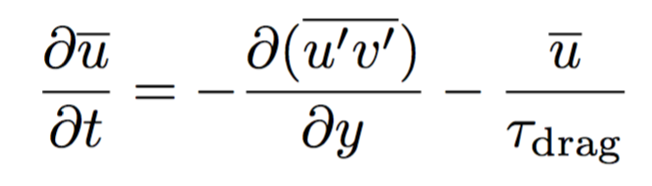 Jet formation/maintenance requires meridional organization of the turbulence, so that eddies that are north (south) of eastward jets transport momentum southward (northward), into the jet cores

There are no obvious mechanisms external to the jets that could provide this organization.  This implies that the organization of the eddies necessary to maintain the zonal jets is caused by the zonal jets themselves.
Need for feedbacks
This idea--that jets organize the eddies to maintain the jets--suggests that eddy-mean-flow interactions play a key role in jet formation.  In other words, positive feedback(s) exists in which the presence of the jets induces the eddies to develop the phase tilts necessary to maintain the jets.


The question, then, is what are these positive feedbacks?


In the Earth case, the baroclinic zone is at a fixed latitude.  This determines where Rossby waves are generated, and since eastward jets occur in regions of Rossby wave generation, this sets the jet latitude.  But, on Jupiter and Saturn, random convective forcing probably occurs everywhere.  Then, what organizes the Rossby waves so that preferential wave generation occurs at some latitudes and wave dissipation at other latitudes?
Feedback 1: shear straining
In this idea, the jets shear initially isotropic or quasi-circular eddies, automatically giving them the phase tilts necessary to maintain the jets
Feedback 1: complications
Problem: the shear straining actually acts only on materially conserved quantities, such as the potential vorticity (PV).   Eddy velocities are not a materially conserved quantity, and do not necessarily shear in the expected way.
Shepherd (1987); see also Holloway (2010), Showman et al. (2016)
Feedback 1: shear straining
Recent theoretical work shows that shear straining can indeed still work as a positive feedback, despite this problem.  More theoretical work is needed.

Here is an example of jet formation due to shear straining in a model where eddy-eddy interactions have been removed:
Srinivasan & Young (2012)
Feedback 2: inhomogeneous mixing of potential vorticity (PV)
Rossby waves break more easily in regions of weak meridional PV gradient than strong meridional PV gradient

Rossby wave breaking mixes the air in latitude, locally homogenizing PV.  This reduces the mean PV gradient

This is a positive feedback: Rossby waves preferentially break in regions of weak PV gradient, which makes the PV gradient weaker, which further promotes Rossby wave breaking at that latitude

This results in a “staircase” pattern of constant-PV strips separated by sharp gradients in PV…. which corresponds to a pattern of zonal jets!

The key point is that jets can spontaneously emerge--even if the convective stirring that generates Rossby waves is not spatially organized
see, e.g., Dritschel & McIntyre (2008)
Earth stratosphere example of how Rossby wave breaking leads to PV strips with sharp gradients in between.
Polvani et al. (1995)
Development of PV staircases in models of giant planet atmospheres
Scott & Polvani (2007)
…and the relationship between PV and winds on rapidly rotating planets implies that when you have PV strips, you have jets
Scott (2010)
The PV staircases in these models imply zonal jet formation
Jupiter
Saturn
Uranus/Neptune
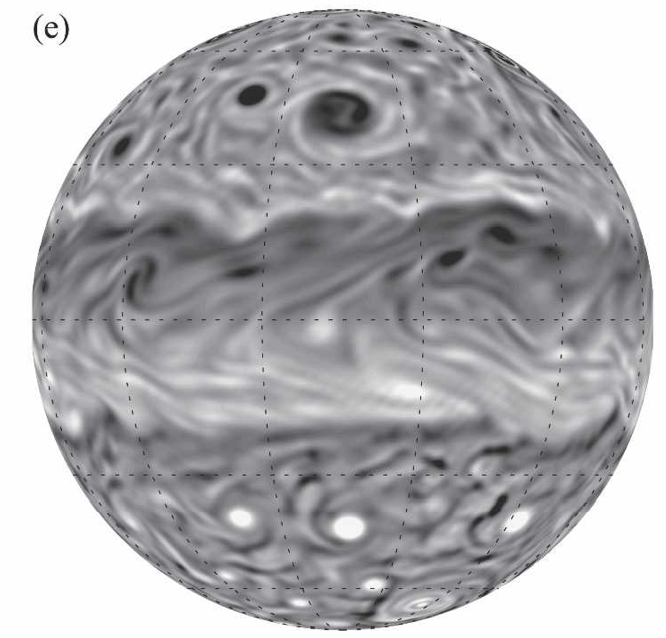 Scott & Polvani (2007); Showman (2007); Cho & Polvani (1996)
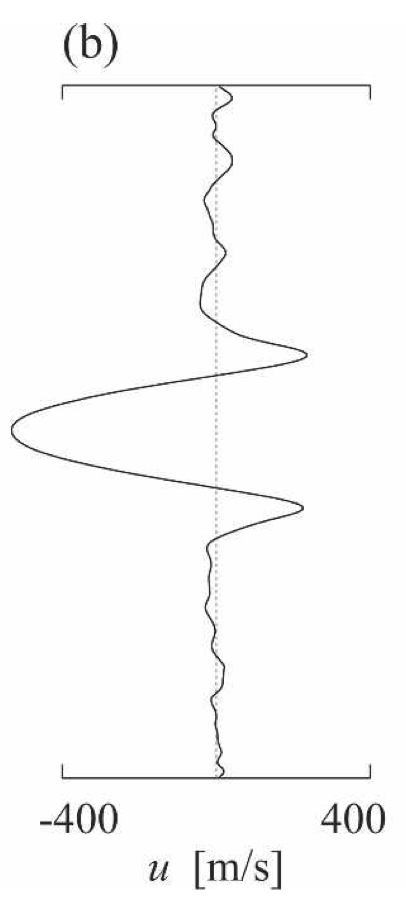 Bands and zonal jets spontaneously emerge, including an equatorial jet.  Problem is the equatorial jet is generally westward!
Superrotation can occur in shallow-water models
But the necessary ingredients that allow this to occur remain poorly understood, as does the dynamical mechanism.  Thus the relevance to Jupiter/Saturn remains unclear.
sin(latitude)
Zonal wind
Scott & Polvani (2008)
3D atmosphere models show that multiple jets can occur in response to baroclinic instabilities in the weather layer, and that deep jets can arise from shallow forcing via “downward control”
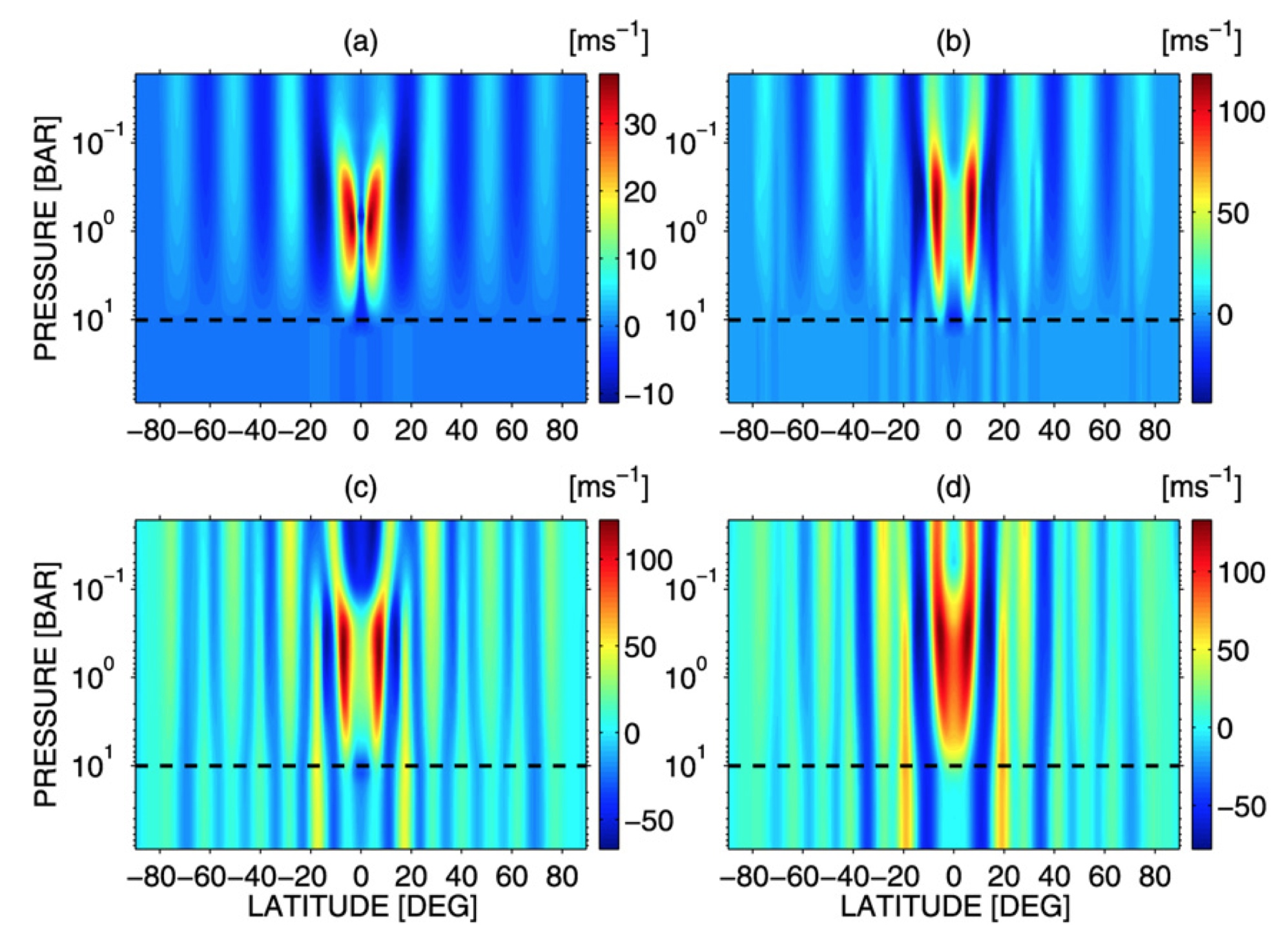 Lian & Showman (2008)
3D models can now demonstrate a transition from superrotation on Jupiter/Saturn, to subrotation on Uranus/Neptune, with jet profiles similar to those observed on all four planets.
Jupiter
Saturn
Lian & Showman (2010)
Uranus/ Neptune
Storms
Global GCM with hydrological cycle
Observations (Galileo orbiter)
Temperature 
    (5 bars)
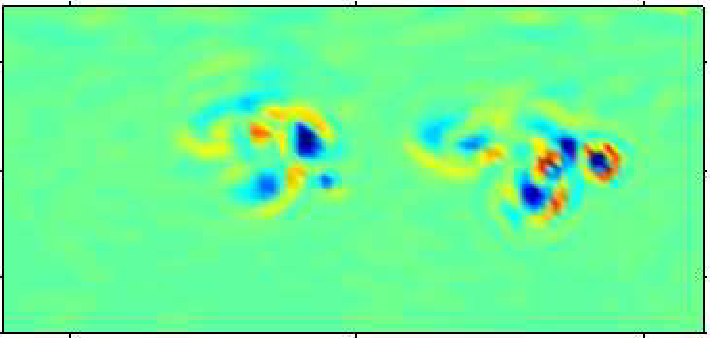 Vertical 
Velocity
Humidity
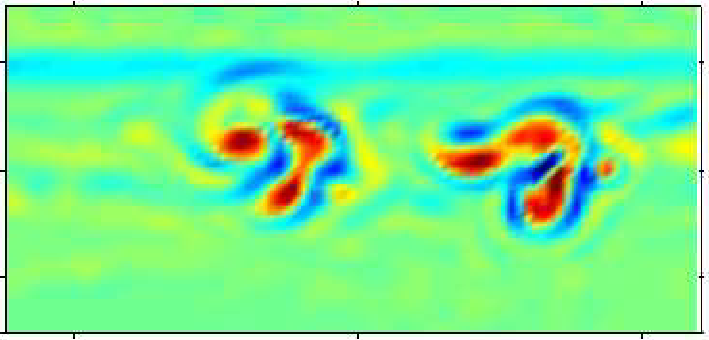 Vorticity 
  (1 bar)
Gierasch et al. (2000)
Lian & Showman (2010)
Lian & Showman (2010)
Goal: determine the 3D atmospheric circulation that results from isotropic convective forcing near the radiative-convective boundary.
Solve global 3D primitive equations in a stratified atmosphere with MITgcm.  Domain from 0.01-10 bars.

Parameterize convection by adding isotropic thermal perurbations at total wavenumber 20 to bottom of model.

Radiation parameterized by Newtonian cooling:



Systematically vary trad to span the range of brown dwarfs from hot (short trad) to cooler (long trad)
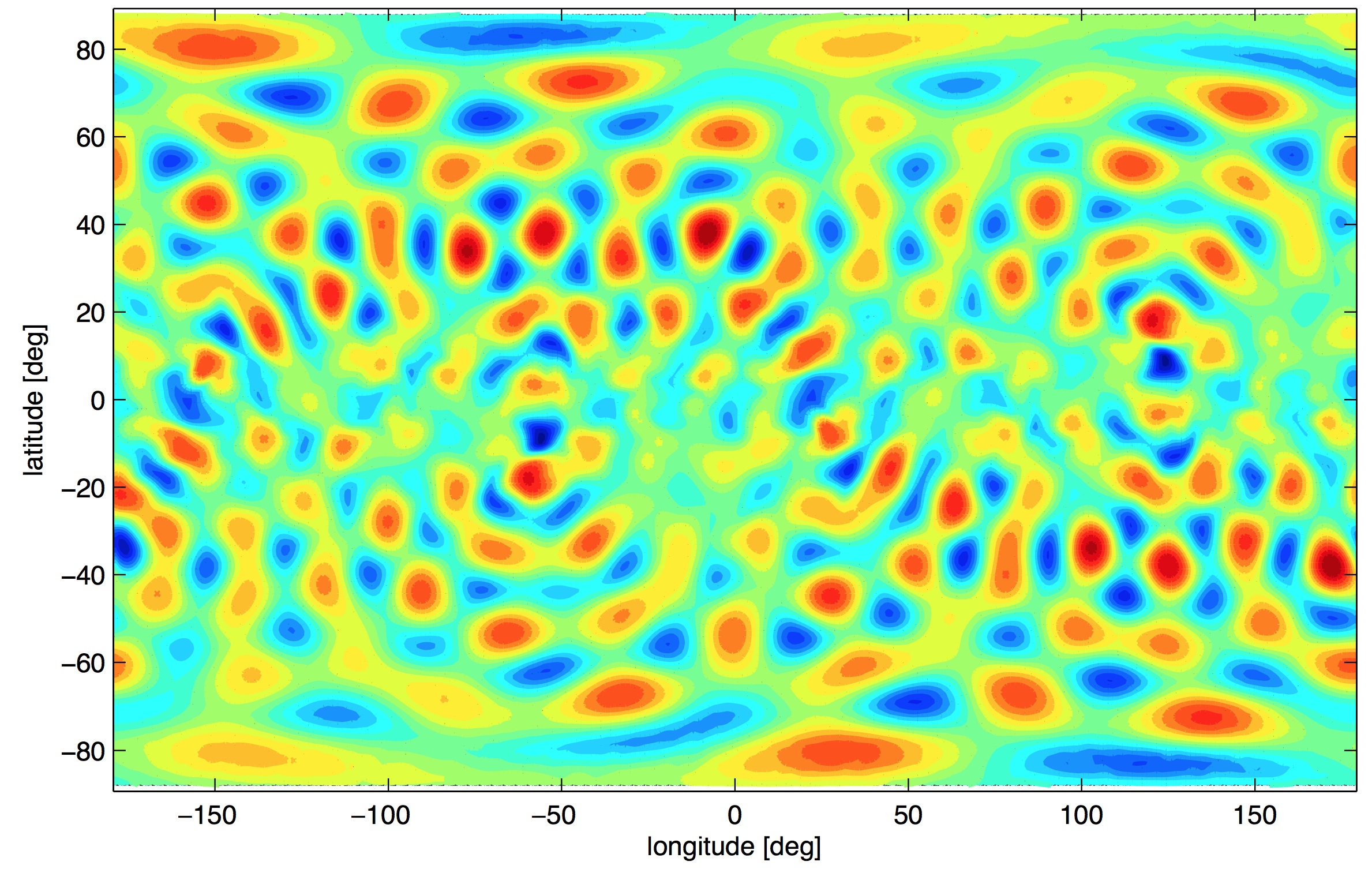 Showman et al. (in prep)
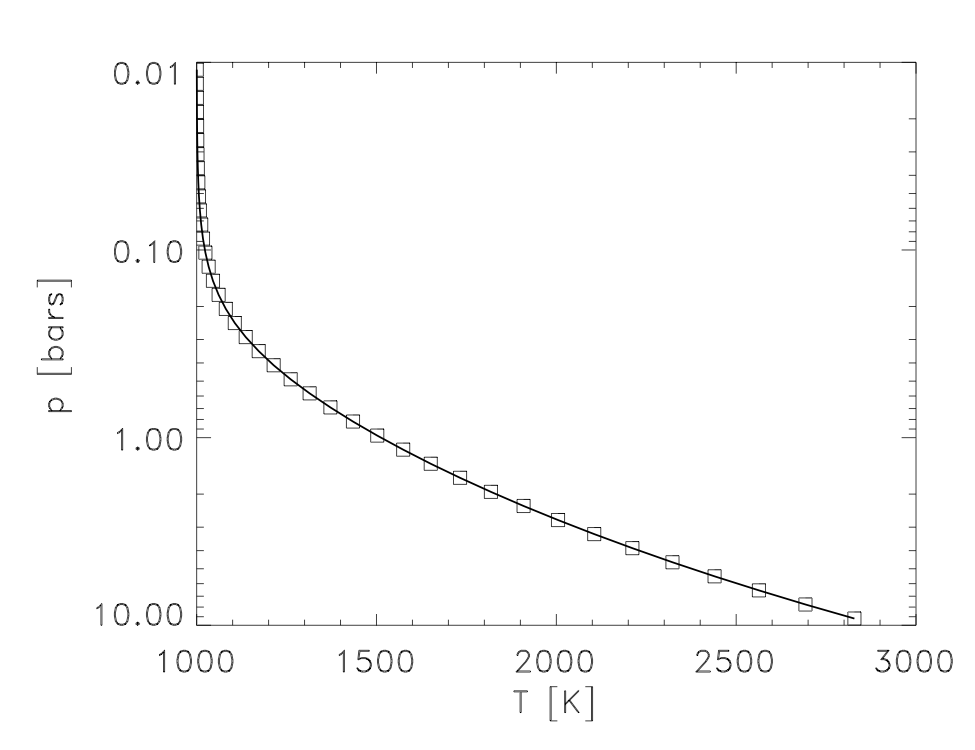 Photospheric
   pressures
RCB
Thermal forcing
trad = 104 sec
trad = 105 sec
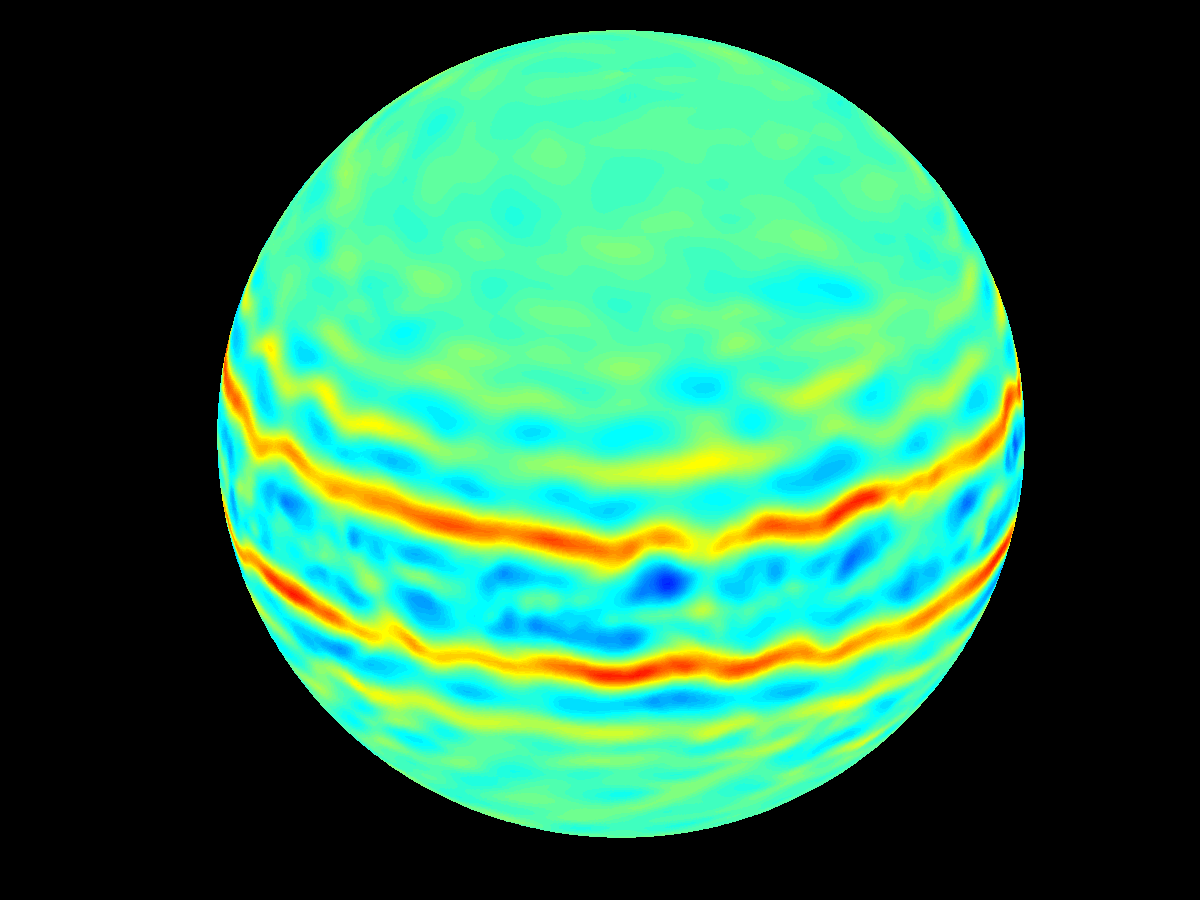 trad = 107 sec
trad = 106 sec
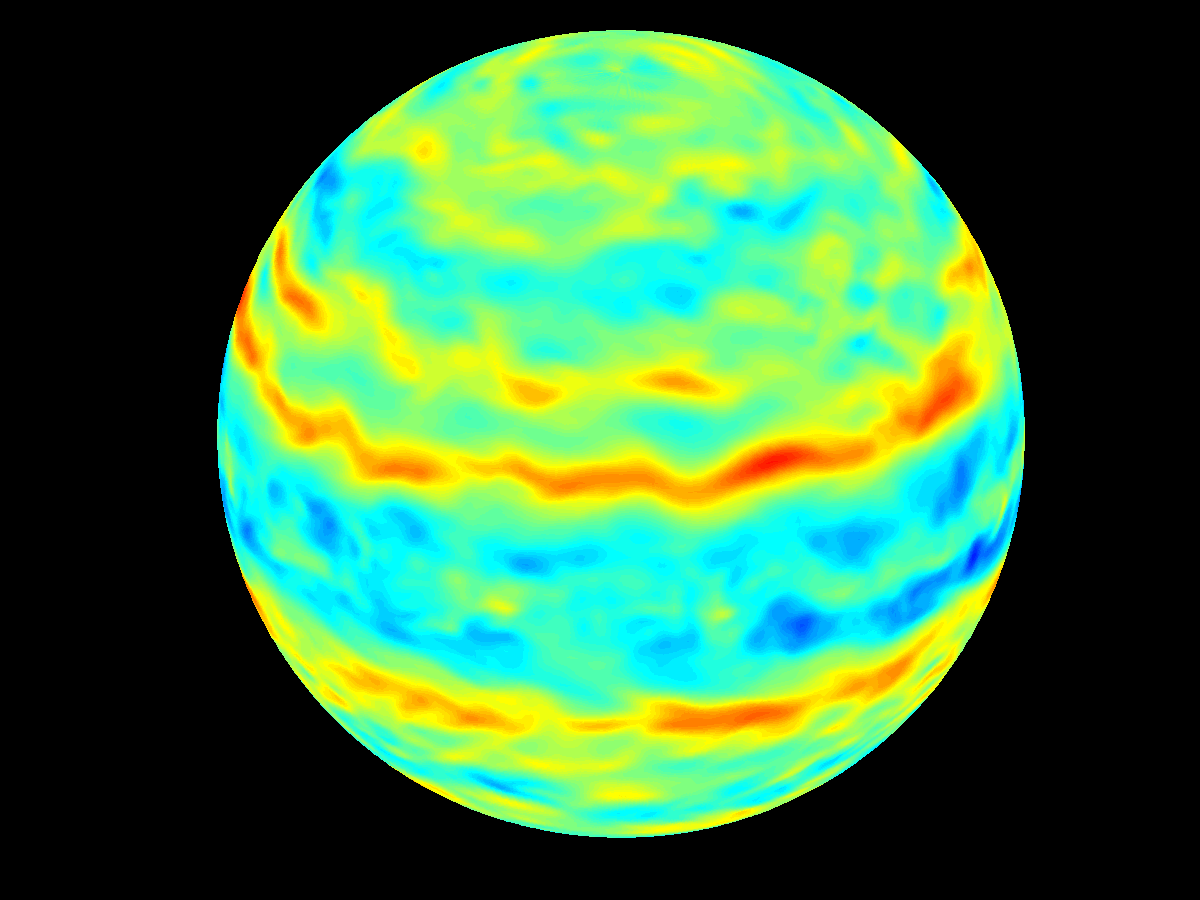 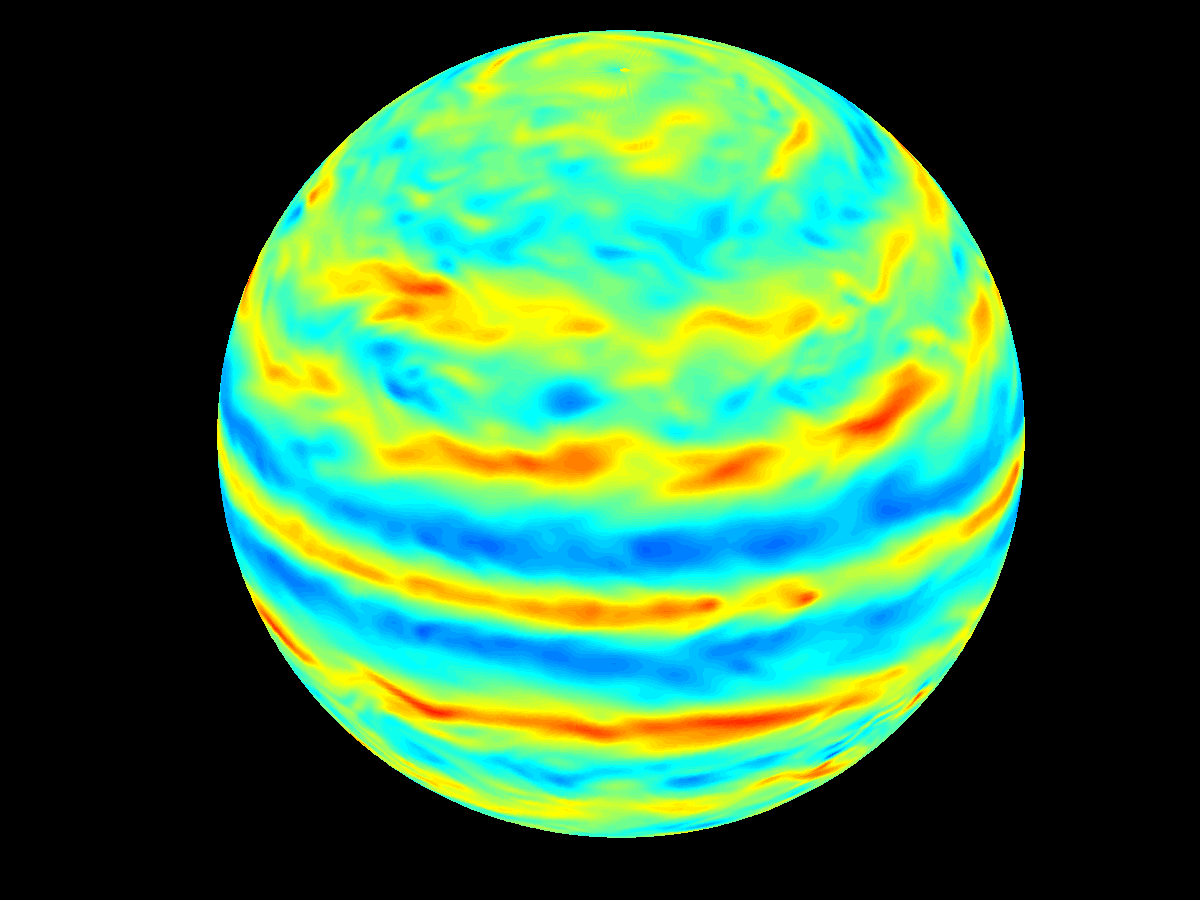 Showman et al. (in prep)
[Speaker Notes: Runs 23-26 at level 20 (at a pressure near 0.35 bar or so)]
trad = 104 sec
trad = 105 sec
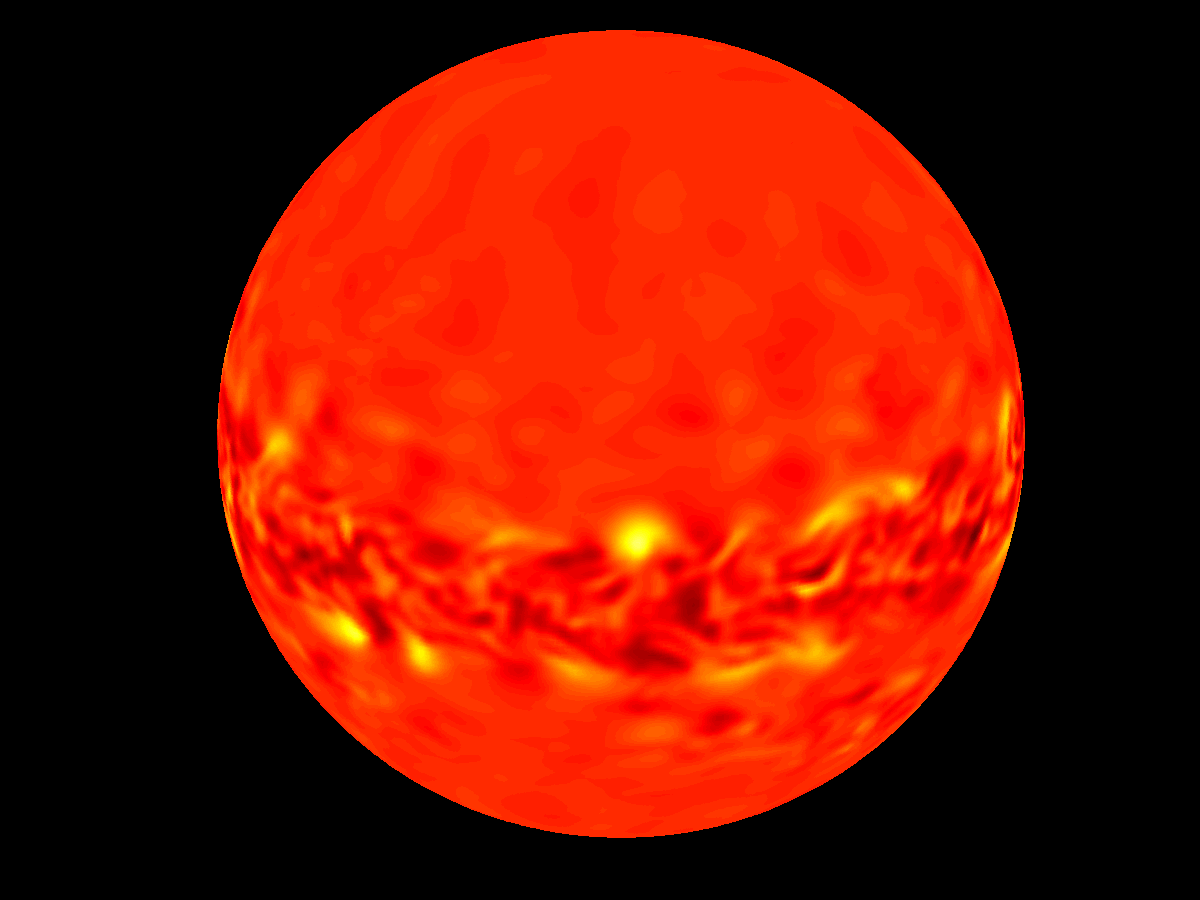 trad = 107 sec
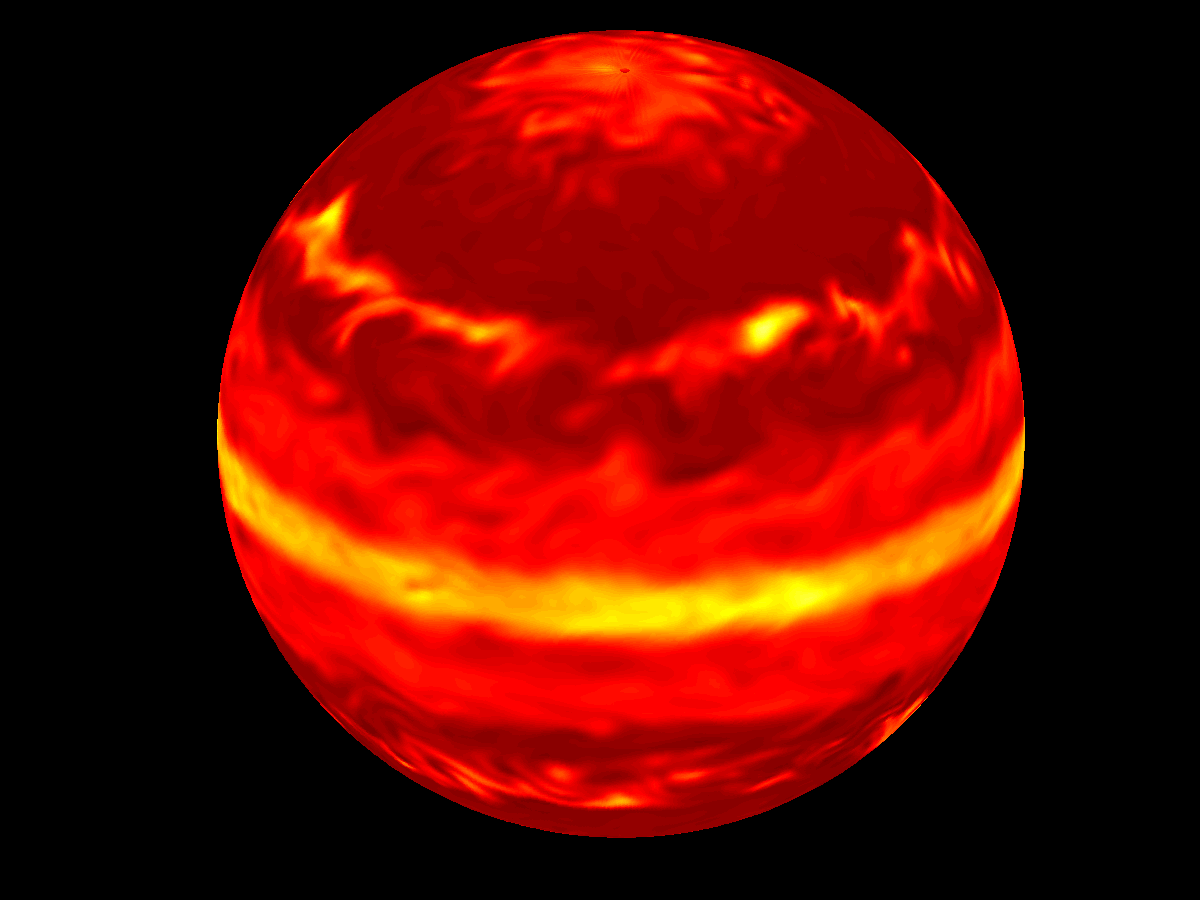 trad = 106 sec
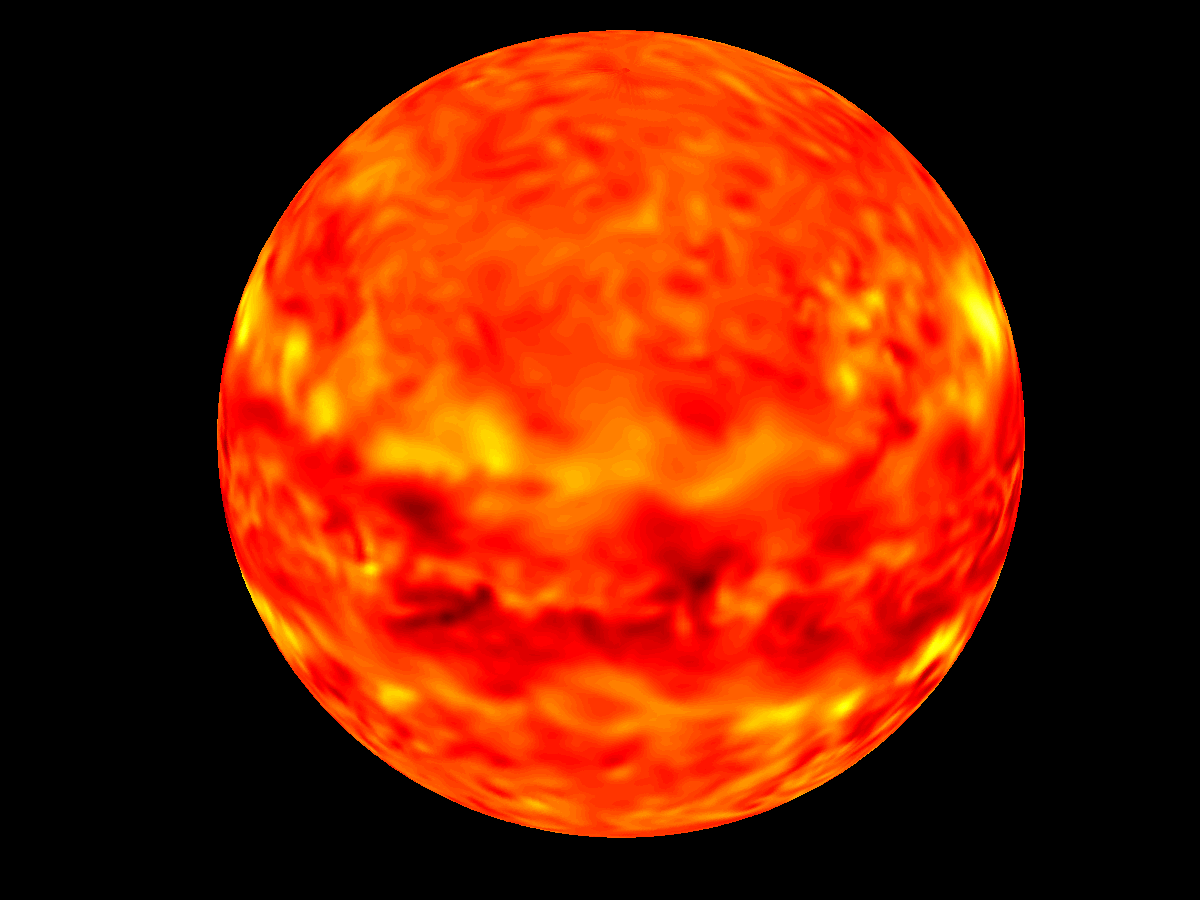 Showman et al. (in prep)
[Speaker Notes: Run 23-26 at level 20]
Showman et al. (in prep)
Showman et al. (in prep)
Deep convection models
Boussinesq models
Thick shell 
(Christensen 2001, 2002; 
Aurnou & Olson 2001;
Kaspi et al. 2009,
Jones & Kuzanyan 2009,
Showman et al. 2011, etc)
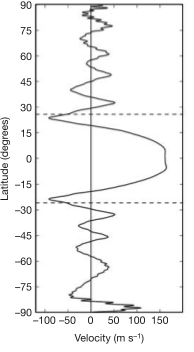 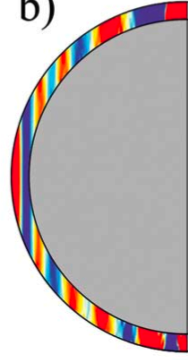 Thin shell 
(Heimpel et al. 2005; 
Heimpel & Aurnou 2007;
Aurnou et al. 2008)
Many deep models now include the radial density gradient
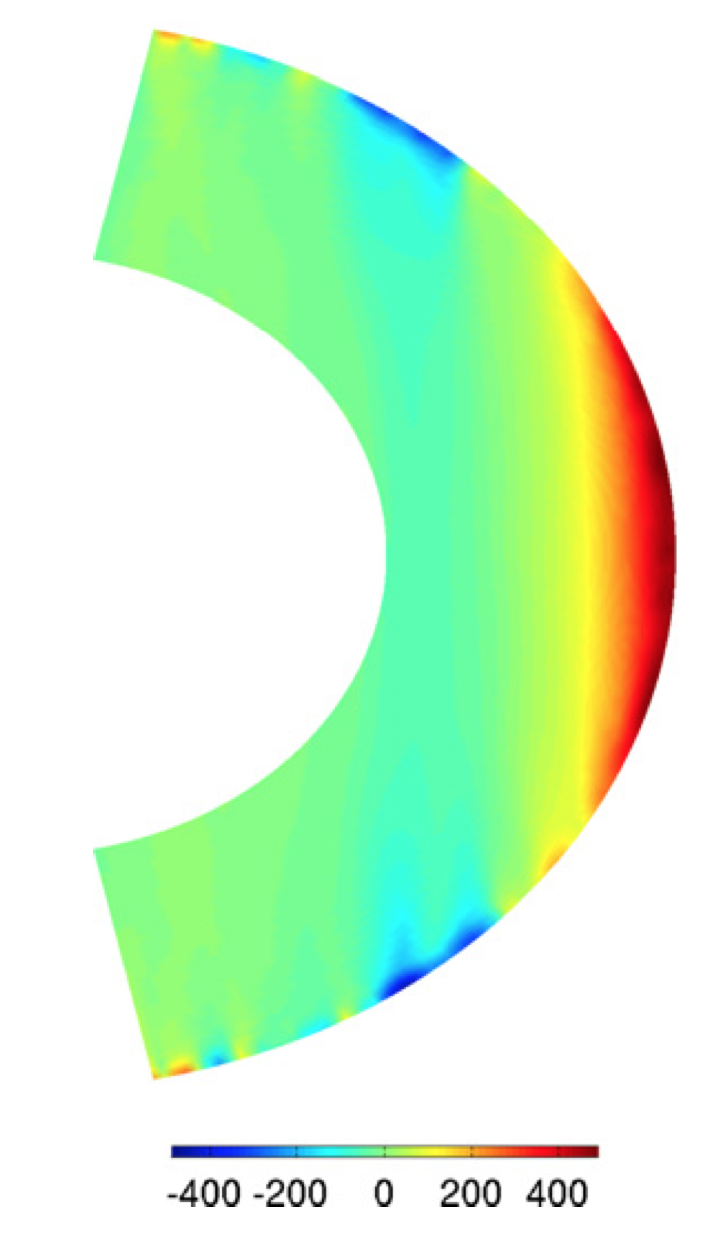 Kaspi et al. (2009);      Jones & Kuzanyan (2009); Showman et al. (2011); Gastine & Wicht (2012); Gastine et al. (2013);  Yadav et al. (2013)
Superrotation in convection models results from correlations between zonal and (cylindrically) outward velocity components
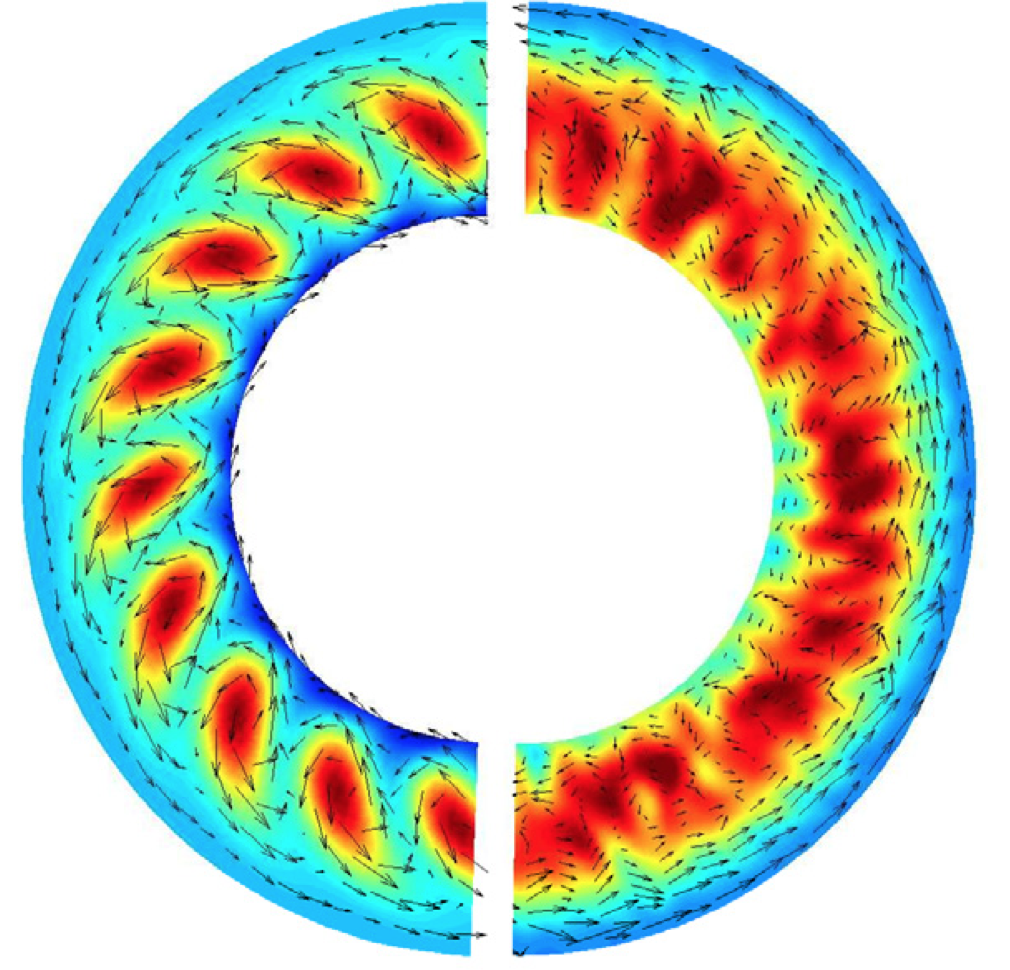 Showman et al. (2011)
Models including radial gradient in electrical conductivity
High-latitude jets are largely suppressed, but the equatorial jet still occurs
Duarte et al. (2013)
Conclusions
Zonal jets dominate the atmospheric circulation of all known rapidly rotating planets, including Earth, Mars, and the four giant planets. Earth and Mars have a subtropical and an eddy-driven jet in each hemisphere.  Jupiter and Saturn have ~10 jets in each hemisphere; evidence indicates they are eddy driven.  

On Earth and Mars, the subtropical jet results from the Hadley circulation. The eddy-driven jet results from Rossby-wave generation by baroclinic instabilities in the midlatitudes.  As the Rossby waves propagate north and south away from the latitude of wave generation, they transport momentum back into that region, driving the jet.

On Jupiter and Saturn, several interacting feedbacks help to maintain the zonal jets.  Specifically, the jets organize the eddies in such a way that the eddies maintain the jets.  One feedback involves shear straining of eddies by the mean flow.  Another involves the inhomogeneous mixing of the fluid by eddies, and its effect on the zonal jets.  Both feedbacks cause the spontaneous emergence of zonal jets from random forcing.

Evidence indicates that brown dwarfs have active atmospheric circulations.   The above feedbacks should occur on brown dwarfs too, suggesting they likely have zonal jets.  Nevertheless, the details may differ.  The strong radiative damping (due to short radiative time constants) may suppress zonal jets in certain cases.
Evolution of equatorial zonal-mean zonal wind
Time
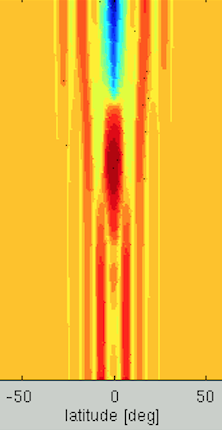 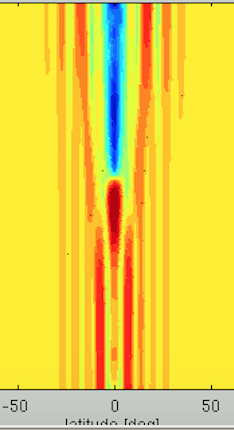 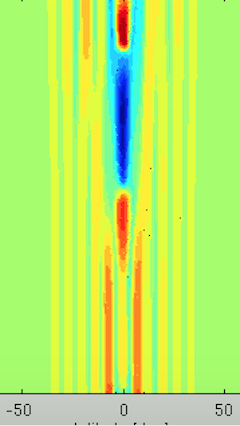 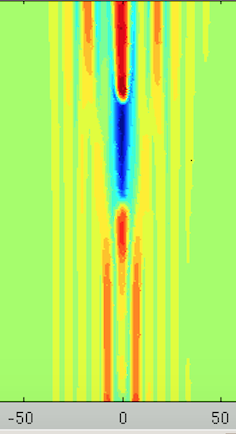 Pressure
Latitude
Latitude
Latitude
Latitude
Latitude
Evolution of equatorial zonal-mean zonal wind
Mechanism involves a wave-mean-flow interaction
Baldwin et al. (2001),
Plumb (1984)
References1
Aurnou, J., Heimpel, M., Allen, L., King, E., Wicht, J., 2008: Convective heat transfer and the pattern of thermal emission on the gas giants. Geophys. J. Int. 173, 793–801.
Aurnou, J.M., Olson, P.L., 2001: Experiments on Rayleigh–Bénard convection, magnetoconvection and rotating magnetoconvection in liquid gallium, J. Fluid Mech., 430, 283–307.
Baldwin, W.P., Gray, L.P,, Dunkerton, T.J., Hamilton, K., Haynes, P.H., Randel, W.J., Holton, J.R., Alexander, M.J., Hirota, I., Horinouchi, T., Jones, D.B.A., Kinnersley, J.S., Marquardt, C., Sato, K., Takahashi, M., 2001: The quasi-biennial oscillation, Rev. Geophys, 39, 179-229.
Cho, J.Y.-K., Polvani, L.M., 1996: The emergence of jets and votices in freely evolving, shallow-water turbulence on a sphere, Phys. Fluids, 8, 1531-1552.
Christensen, U.R., 2001: Zonal flow driven by deep convection in the major planets, Geophys. Res. Lett. 28, 2553–2556.
Christensen, U.R., 2002: Zonal flow driven by strongly supercritical convection in rotating spherical shells, J. Fluid Mech. 470, 115–133.
Dritschel, D.G., McIntyre, M.E., Multiple jets as PV staircases: The Phillips effect and the resilience of eddy-transport barriers, J. Atoms. Sci., 65, 855-874.
Duarte, Lucia, D.V., Gastine, T., Wicht, J., 2013: Anelastic dynamo models with variable electrical conductivity: An application to gas giants, Phys. Earth Planet. Inter., 222, 22-34.
References2
Gastine, T., Wicht, J., 2012: Effects of compressibility on driving zonal flow in gas giants, Icarus, 219, 428-442.
Gastine, T., Wicht, J., Aurnou, J.M., 2013: Zonal flow regimes in rotating anelastic spherical shells: An application to giant planets, Icarus, 225, 156-172.
Gierasch, P.J., Ingersoll, A.P., Banfield, D., Ewald, S.P., Helfenstein, P., Simon-Miller, A., Vasavada, A., Breneman, H.H., Senske, D.A., Galileo Imaging Team, 2000: Observation of moist convection in Jupiter's atmosphere, Nature, 403, 628-630.
Hayashi, Y.Y., Ishioka, K., Yamada, M., Yoden, S., 2000: Emergence of circumpolar vortex in two dimensional turbulence on a rotating sphere, In IUTAM Symposium on Developments in Geophysical Turbulence, 179-192, Springer Netherlands.
Heimpel, M., Aurnou, J., 2007: Turbulent convection in rapidly rotating spherical shells: A model for equatorial and high latitude jets on Jupiter and Saturn. Icarus, 187, 540-557.
Heimpel, M., Aurnou, J., Wicht, J., 2005: Simulation of equatorial and high-latitude jets on Jupiter in a deep convection model. Nature, 438, 193-196.
Holloway, G., 2010: Eddy stress and shear in 2D flows, J. Turbul., 11, 1-14.
Jones, C. A., Soward, A. M., Mussa, A. I., 2000: The onset of thermal convection in a rapidly rotating sphere. J. Fluid Mech., 405, 157-179.
Jones, C.A., Kuzanyan, K.M., 2009: Compressible convection in the deep atmospheres of giant planets, Icarus, 204, 227-238.
References3
Kaspi, Y., Flierl, G.R., Showman, A.P., 2009: The deep wind structure of the giant planets: Results from an anelastic general circulation model, Icarus, 202, 525-542.
Lian, Y., Showman, A.P., 2008: Deep jets on gas-giant planets, Icarus, 194, 597-615.
Lian, Y., Showman, A.P., 2010: Generation of equatorial jets by large-scale latent heating on the giant planets, Icarus, 207, 373-393.
Nozawa, T., Yoden, S., 1997: Formation of zonal band structure in forced two-dimensional turbulence on a rotating sphere, Phys. Fluids, 9, 2081-2093.
Plumb, R. A., 1984: The quasi-biennial oscillation, In Dynamics of the Middle Atmosphere, pp.217.
Polvani, L.M., Waugh, D.W., Plumb, R.A., 1995: On the subtropical edge of the stratospheric surf zone, J. Atmos. Sci., 52, 1288-1309.
Scott, R.K., Polvani, L.M., 2008: Equatorial superrotation in shallow atmospheres, Geophys. Res. Lett., 35, L24202.
Scott, R.K., 2010: The structure of zonal jets in shallow water turbulence on the sphere, IUTAM Symposium on Turbulence in the Atmosphere and Oceans, pp. 243-252.
Scott, R.K., and Polvani, L.M., 2007: Forced-dissipative shallow-water turbulence on the sphere and the atmospheric circulation of the giant planets, J. Atmos. Sci., 64, 3158-3176.
Shepherd, T.G., 1987: Rossby waves and two-dimensional turbulence in a large-scale zonal jet, J. Fluid Mech., 183, 467-509.
References4
Showman, A.P., 2007: Numerical simulations of forced shallow-water turbulence: Effects o f moist convection on the large-scale circulation of Jupiter and Saturn, J. Atmos. Sci., 64, 3132-3157.
Showman, A.P., Kaspi, Y., Achterberg, R., Ingersoll, A.P., 2016: The global atmospheric circulation of Saturn. Invited review, submitted to the book Saturn in the 21st century, Cambridge University Press.
Showman, A.P., Kaspi, Y., Flierl, G.R., 2011: Scaling laws for convection and jet speeds in the giant planets, Icarus, 211, 1258-1273.
Showman, A.P., Polvani, L.M., 2011: Equatorial superrotation on tidally locked exoplanets. Astrophys. J., 738, 71.
Srinivasan, K., Young, W.R., 2012: Zonostrophic instability, J. Atmos. Sci., 69, 1633-1656.
Vallis, G.K., Maltrud, M.E., 1993: Generation of mean flows and jets on a beta plane and over topography, J. Phys. Oceanogr., 23, 1346-1362.
Vasavada, A.R., Showman, A.P., 2005: Jovian atmospheric dynamics: an update after Galileo and Cassini, Rep. Prog. Phys., 68, 1935-1996.
Yadav, R. K., Gastine, T., Christensen, U. R., Duarte, L. D., 2013: Consistent scaling laws in anelastic spherical shell dynamos, Astrophys. J., 774, 6.
(p.5) https://saturn.jpl.nasa.gov/resources/3552/